Различаем З - С
С
З
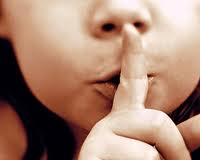 Какие буквы соберутся под зонтиком, а какие полезут в сумку?
С
З
С
З
З
С
З
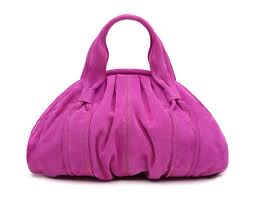 С
З
С
З
С
З
С
З
С
С
З
З - С в слогахПрямые и обратные слоги
ЗА    –
ЗО   –
ЗУ    –
ЗЫ   –
ЗЯ    –
ЗЮ  –
ЗИ   –
ЗЕ    –
АЗ
ОЗ
УЗ
ЫЗ
ЯЗ
ЮЗ
ИЗ
ЕЗ
СА   -  
СО  -
СУ   -
СЫ  -
СЯ   -
СЮ  -
СИ   -
СЕ    -
АС
ОС
УС
ЫС
ЯС
ЮС
ИС
ЕС
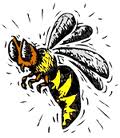 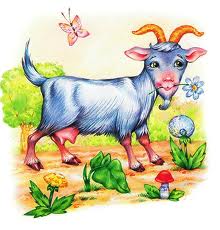 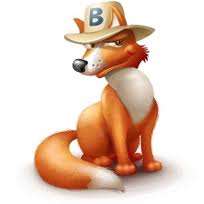 Угадай имена детей
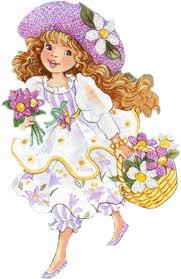 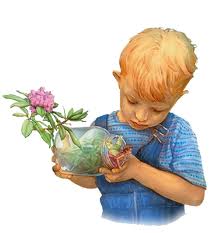 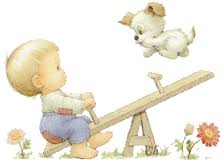 Се
рёжа
Са
ша
Зо
я
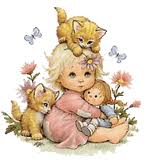 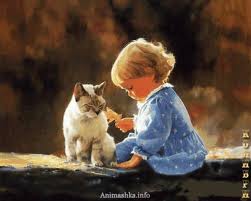 Зи
на
Со
ня
Какая картинка лишняя и почему?
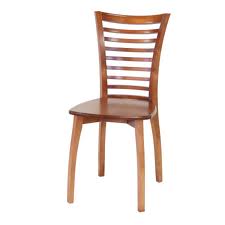 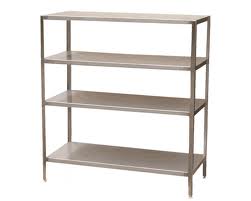 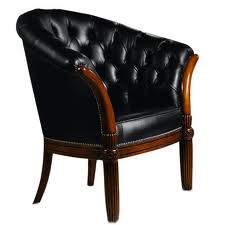 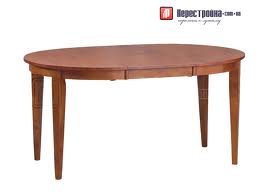 Какая картинка лишняя и почему?
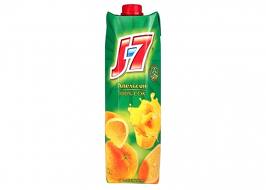 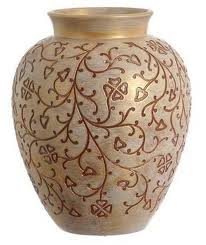 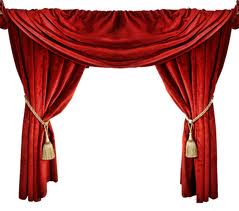 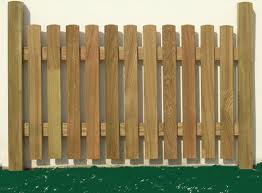 [Speaker Notes: З – с в одном слове]
Один - много
ВОЗ
ВОЗЫ
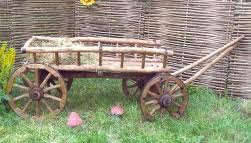 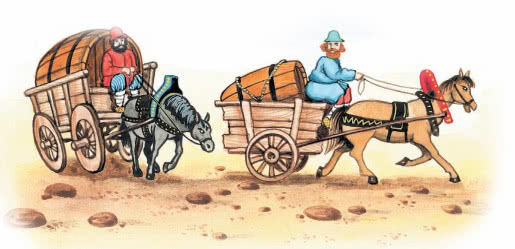 ВЯЗ-
ВЯЗЫ
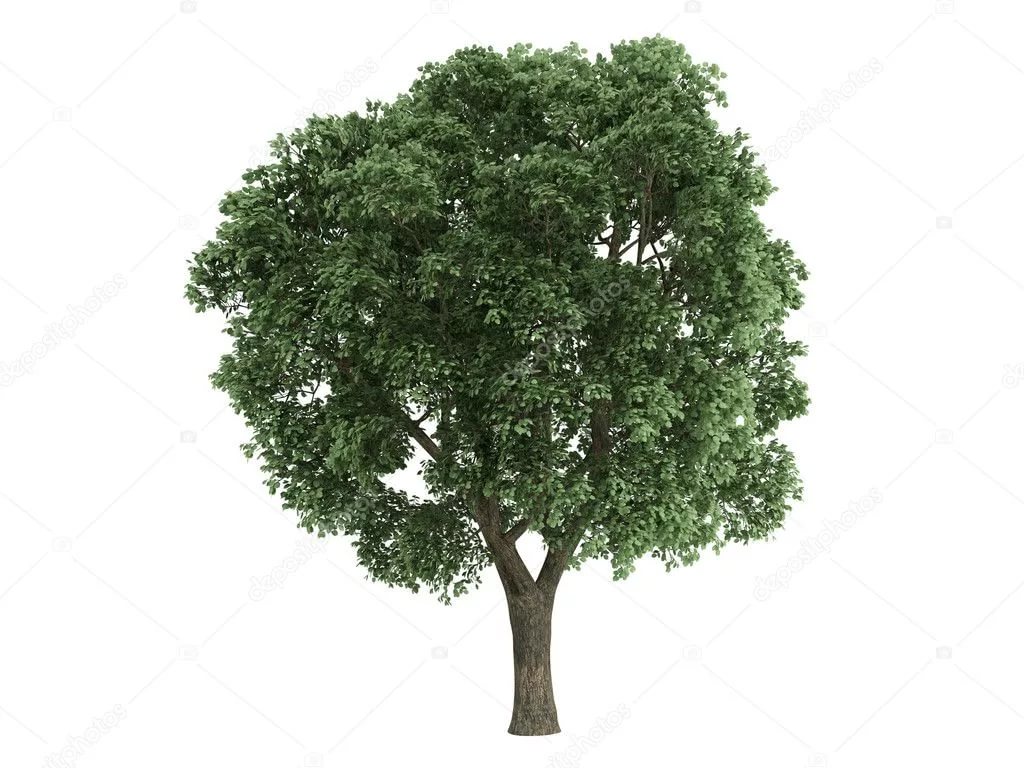 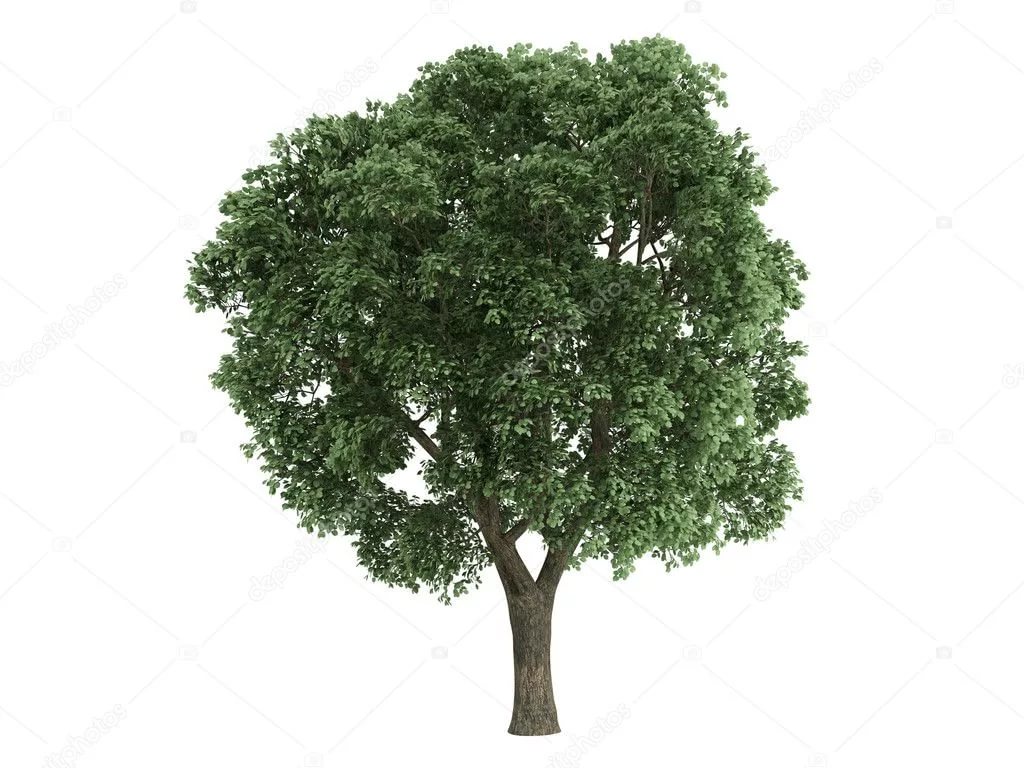 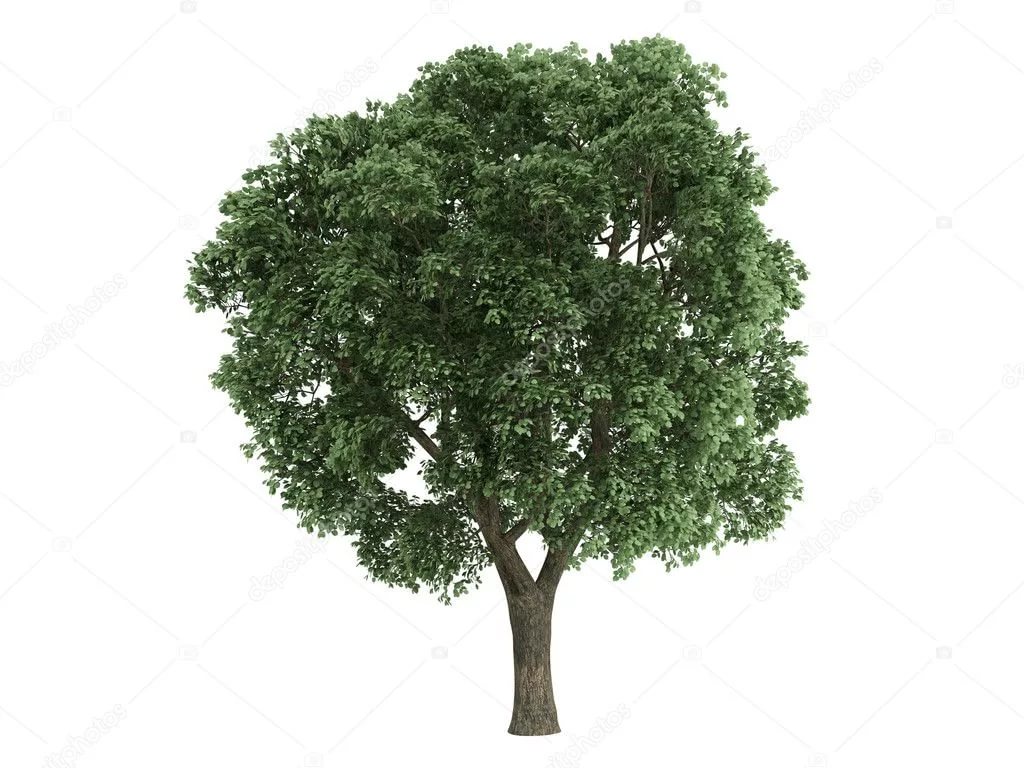 БЕРЁЗА
БЕРЁЗЫ
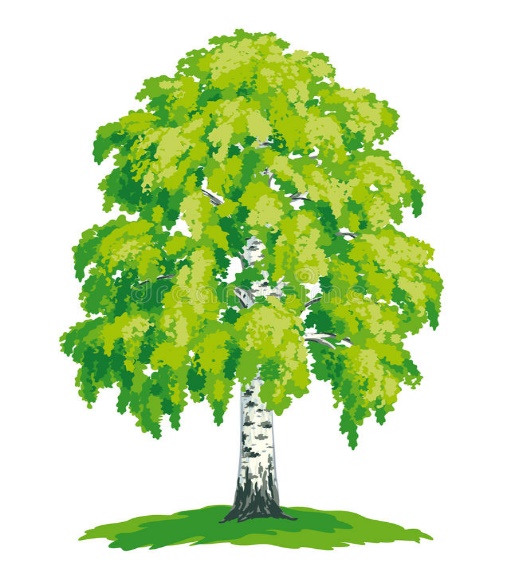 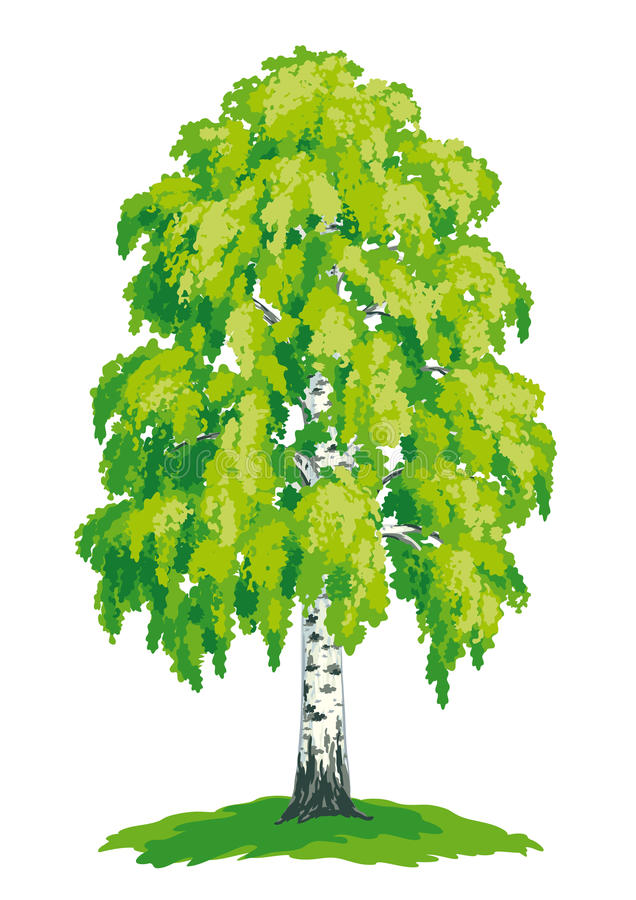 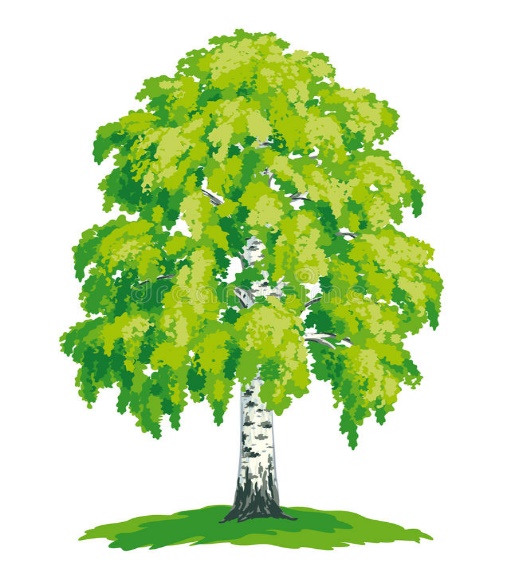 СТРЕКОЗЫ
СТРЕКОЗА
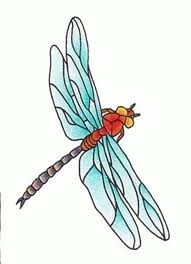 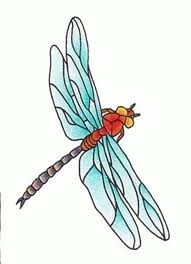 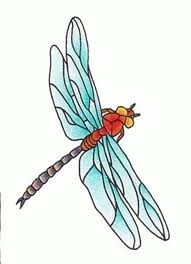 ВАЗА
ВАЗЫ
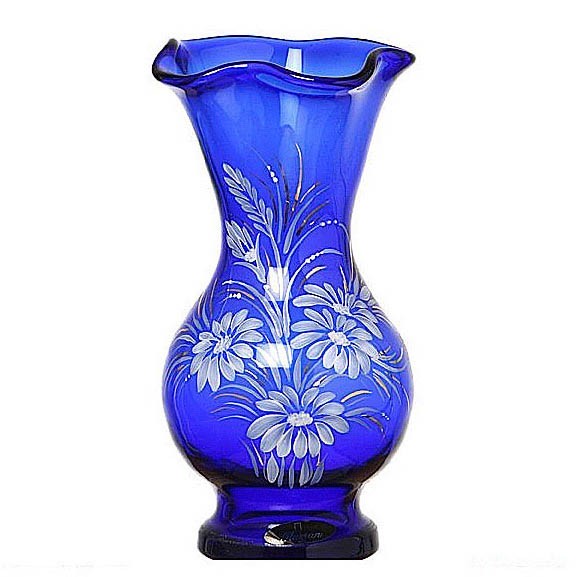 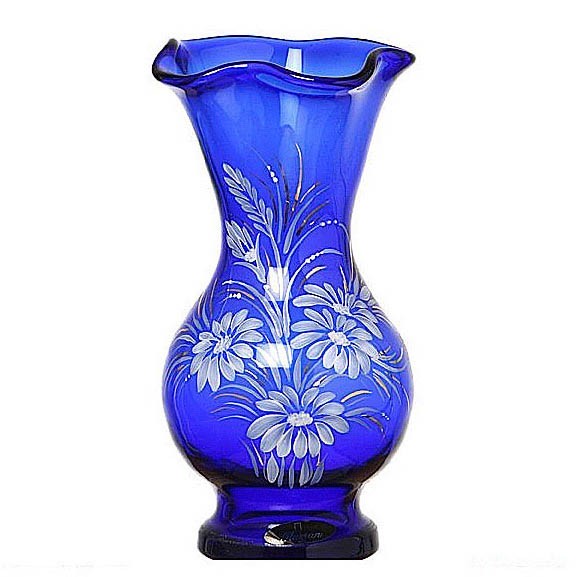 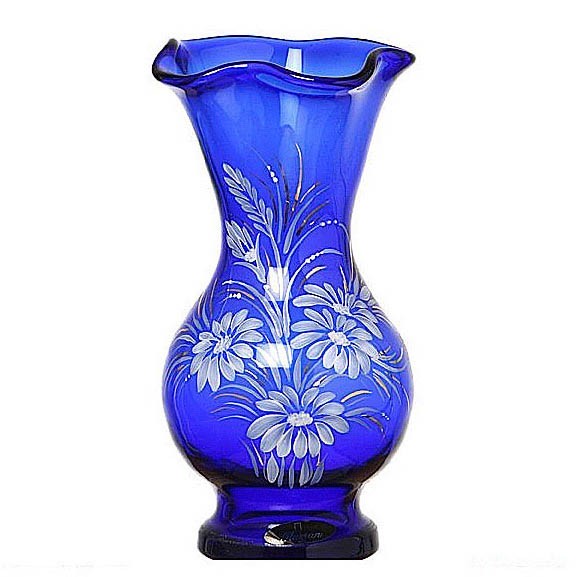 З – С в словосочетанияхСоставьте словосочетания
ЗЛАЯ                             СПЕЛАЯ                      ЗВОНКИЙ




ЗДОРОВЫЕ                  ПОЛОСАТАЯ                  ЗЕЛЁНОЕ
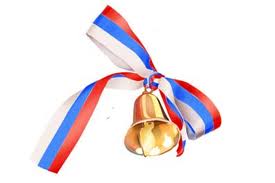 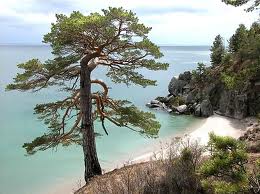 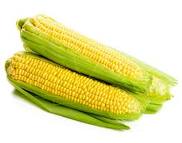 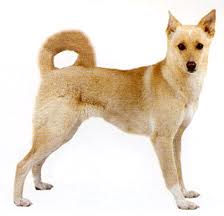 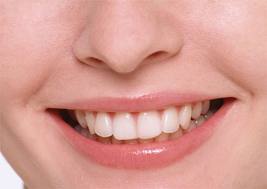 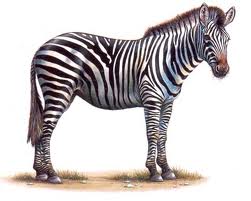 Составьте словосочетания
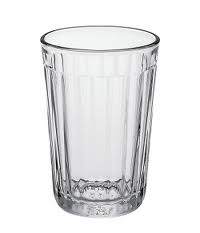 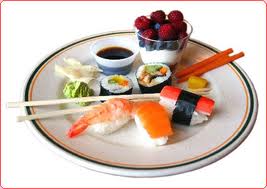 ЗАКАЗАТЬ



   РАЗБИТЬ                                       СВЯЗАТЬ
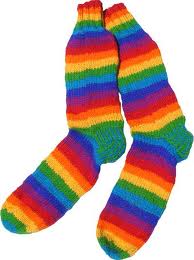 З –С в предложенияхВставьте в предложения подходящие  по смыслу слова
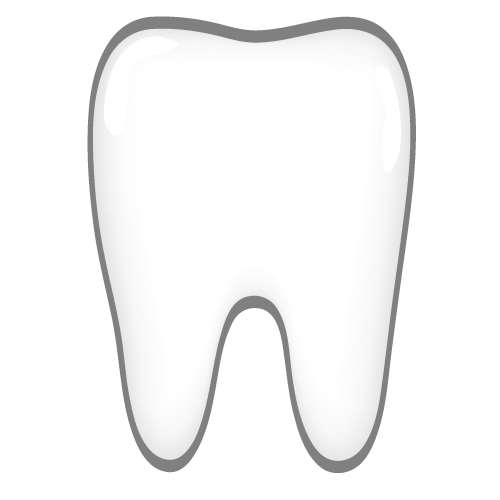 У Степы разболелся
Бабушка сварила вкусный
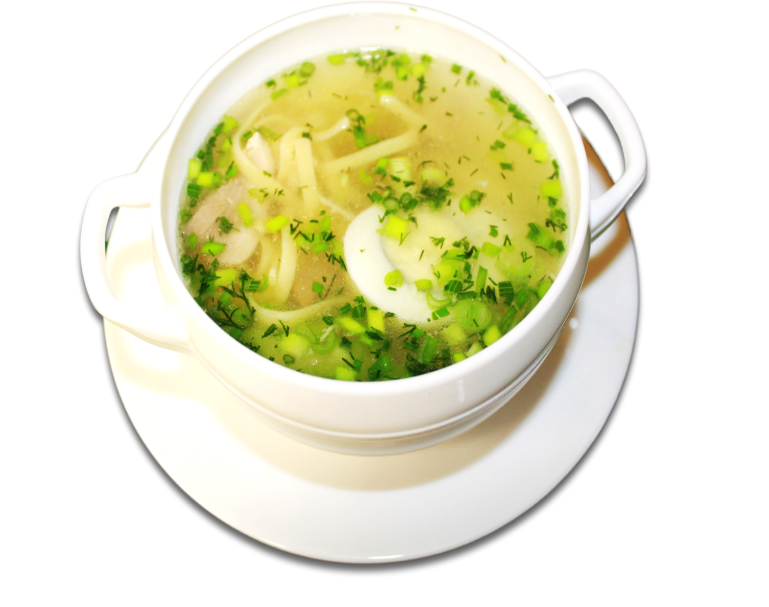 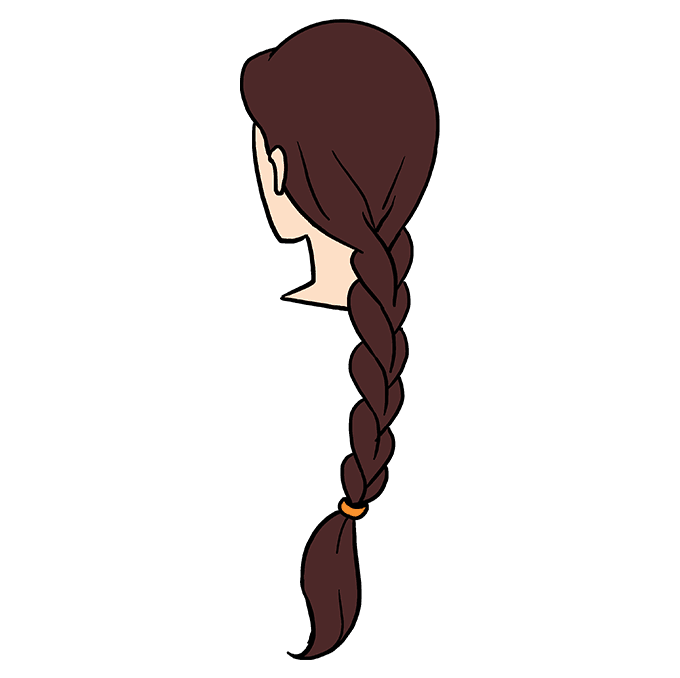 У Лизы очень красивая
На лугу паслась
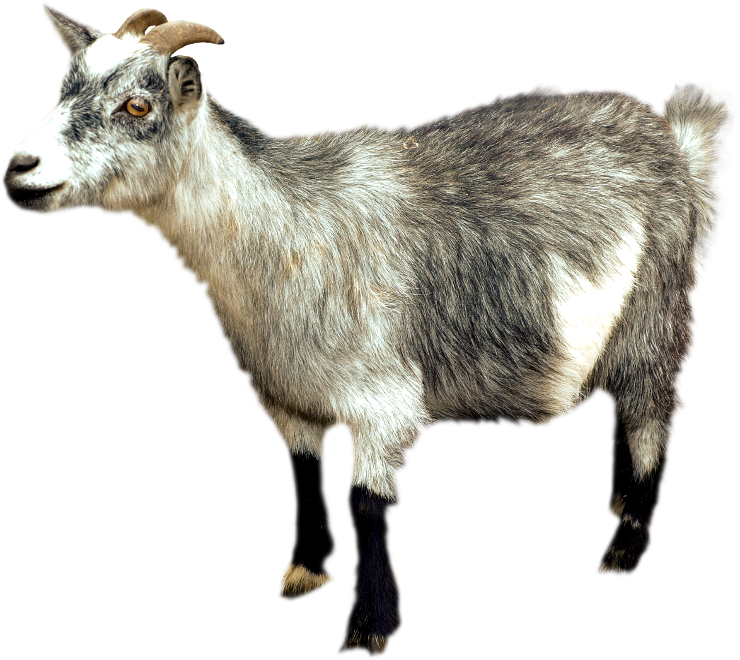 В булочную привезли свежие
Длинные ушки у
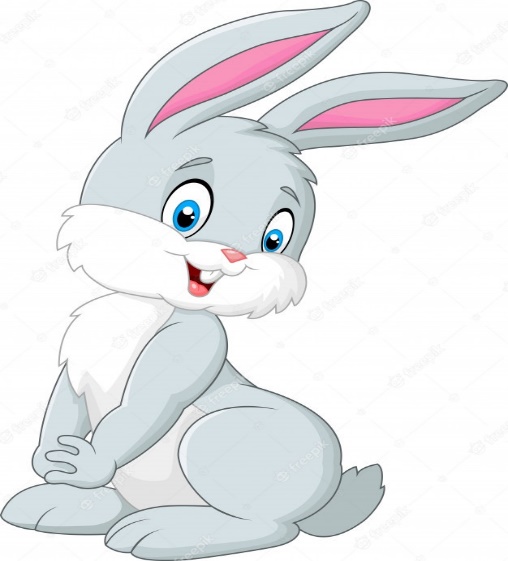 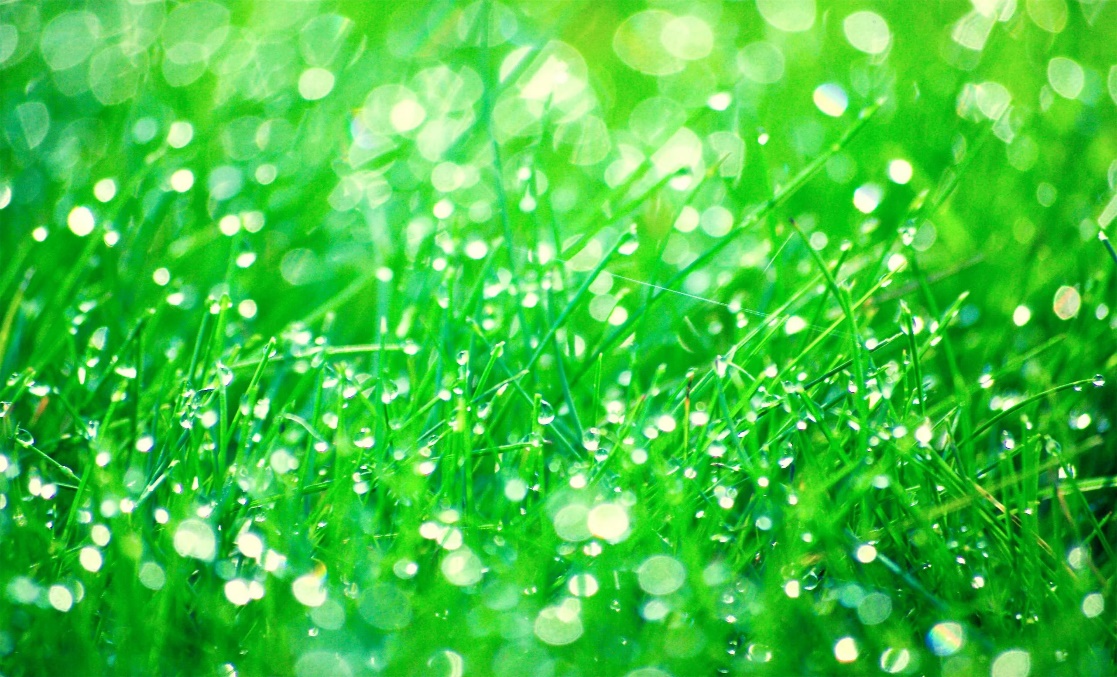 На рассвете трава в
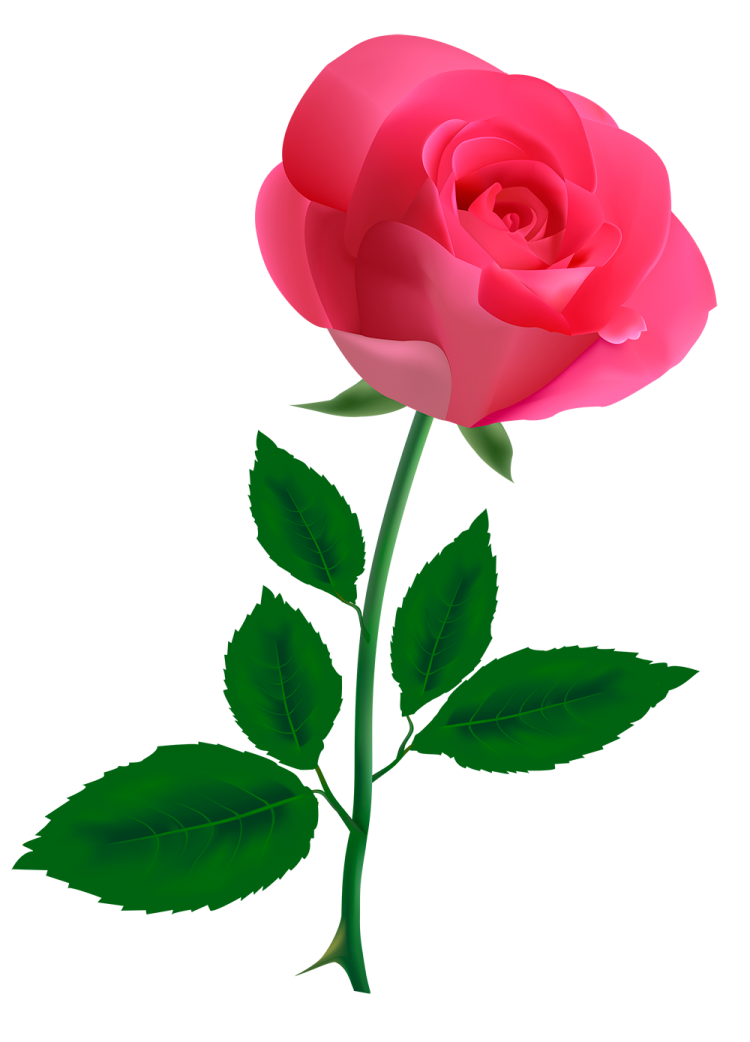 Оса сидела на розовой
Составьте предложения, используя слова и картинки
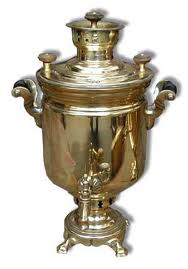 На
закипает




Перед
притормозил
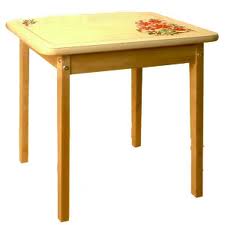 На столе закипает самовар.
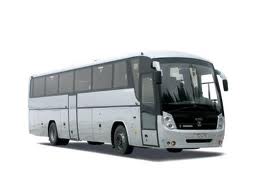 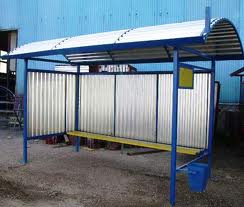 Перед остановкой автобус притормозил.
ДОПОЛНИТЕЛЬНО
Составьте предложения, используя слова и картинки
Саша  и
поймали
Сеня  на 



                                                                                      свили
                                                                                      на 
                                                                                      высокой
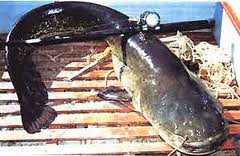 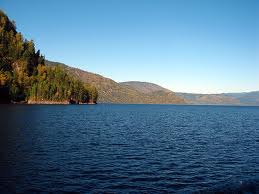 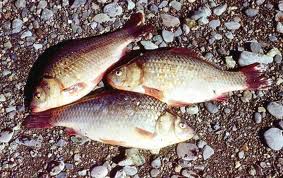 Саша и Сеня поймали на озере сома и карасей.
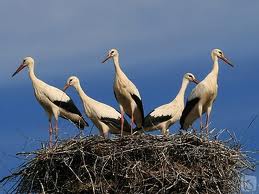 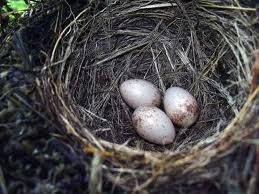 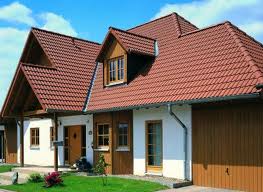 Аисты свили гнездо на высокой крыше.
Составь рассказ.
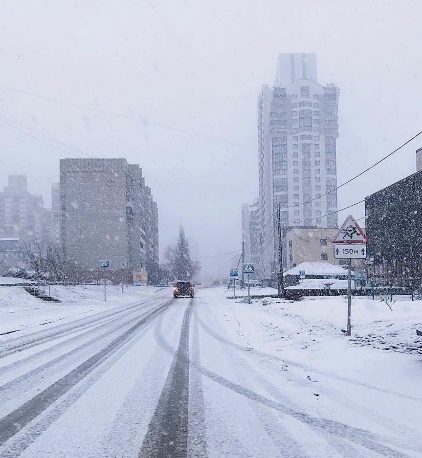 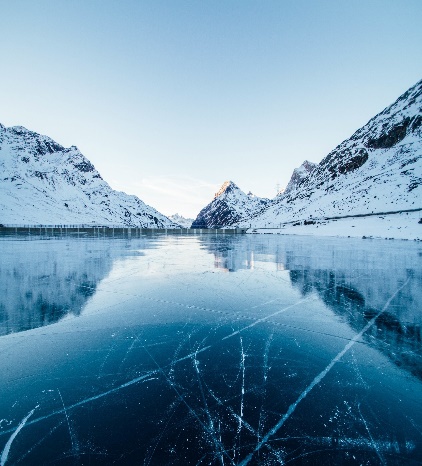 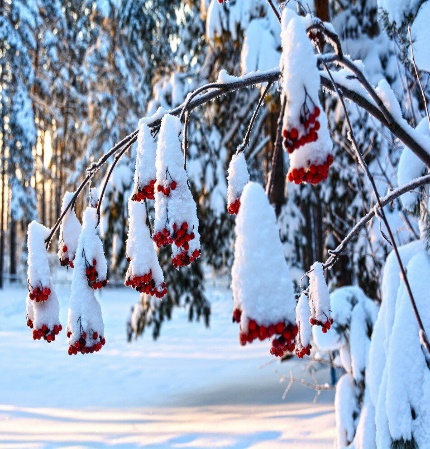 Наступила зима.
Озеро замёрзло.
На деревья и кустах снег.
У зайца белая шубка.
Медведь спит в берлоге.
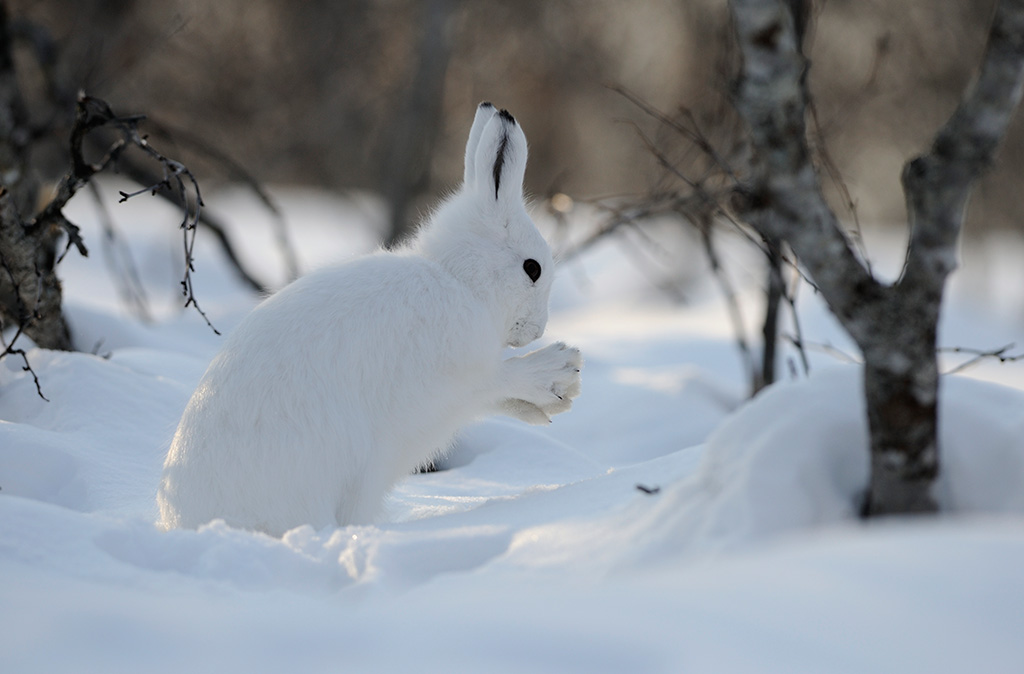 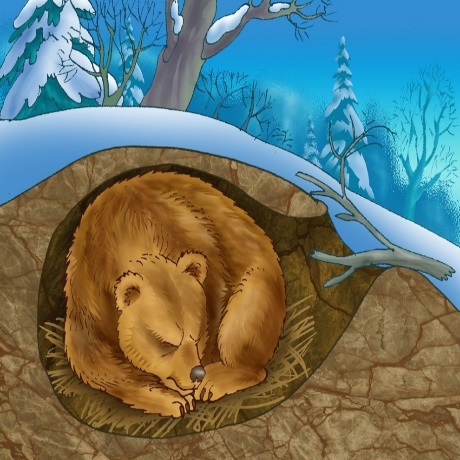 Слышим С, а пишем З
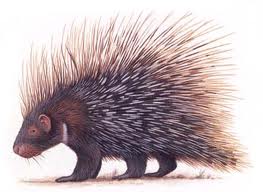 Вырос ежик в десять ра     ,

Кто же он? Дикобра       .
                       
                              
                                В уголке забавный кры     .
.
з
з
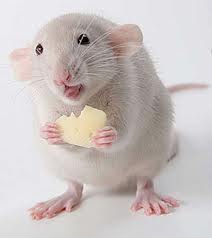 с
Ломтик сыра вкусно гры     .
з